Ortssatzung und Struktur der Evangelischen Gesamtkirchengemeinde Ludwigsburg
Veränderungen durch den Beitritt zur GKG
Unsere Gebäude werden auf die GKG übertragen, die laufenden Betriebskosten werden vollständig übertragen. Die zugehörigen Rücklagen und die Baulast (Anteil 60% GKG/40% TeilKG) werden anteilig übernommen. 
Für die verbleibenden Aufgaben wird die Kirchensteuerzuwendung pro Gemeindeglied sukzessiv bis 2030 an die anderen Teilgemeinden angeglichen.
Die Anstellung der hauptamtlichen Mitarbeiter obliegt der GKG, die Arbeitsverträge werden übernommen.
Ev. Gesamtkirchengemeinde Ludwigsburg
Einrichtungen der Gesamtkirchengemeinde
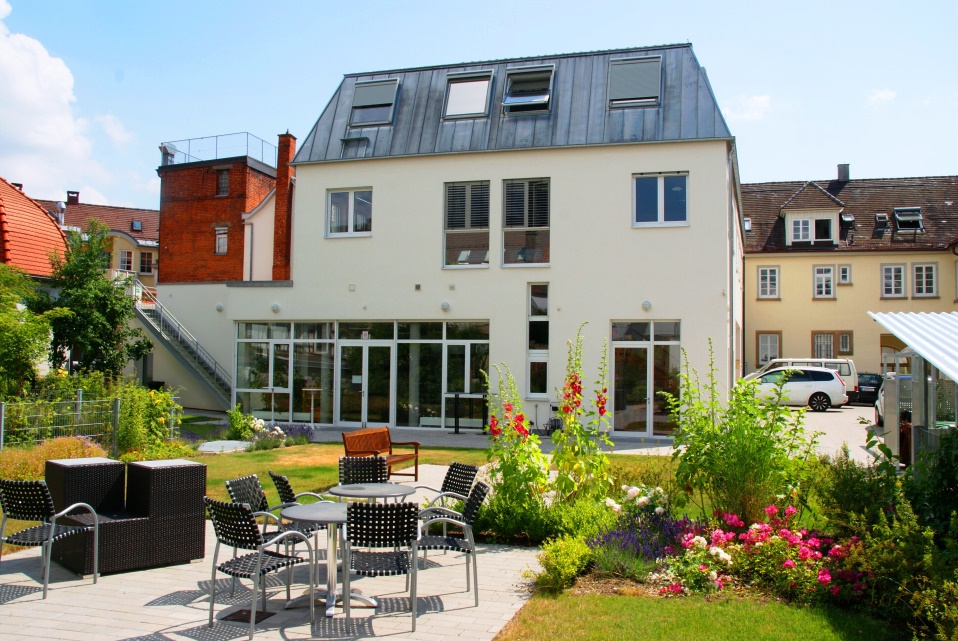 Kirchenpflege
Citykirchenarbeit
Kirchen-registeramt
Markt8
Kindertages-stätten
Familien-bildungsstätte
Hochschul-seelsorge
3
Ev. Gesamtkirchengemeinde Ludwigsburg
Mitglieder des Gesamtkirchengemeinderats (§4 OS)
Gemeinde < 3.000 Gemeindemitglieder
2 KGR, davon einer der beiden Vorsitzenden und mind. 1 Laienmitglied

Gemeinde > 3.000 Gemeindemitglieder
je 1.500 Gemeindemitglieder 1 weiteres Mitglied

Diejenige Gemeinde, die den Vorsitzenden stellt, entsendet ein weiteres Mitglied

Kraft Amtes 
Dekan*in
Pfarrer der Gesamtkirchengemeinde (z.Zt. Hochschulseelsorge)
Kirchenpfleger*in

Beratend
Schuldekan*in
Vorsitzende der beschließenden Ausschüsse, sofern sie nicht Mitglied des GKGR sind
4
Ev. Gesamtkirchengemeinde Ludwigsburg
Gesamtkirchengemeinderat (§4 OS) – aktuell
5
Ev. Gesamtkirchengemeinde Ludwigsburg
GKGR und Beschl. Ausschüsse – aktuell
6
[Speaker Notes: 29 Räte

Ab 2026: 24]
Ev. Gesamtkirchengemeinde Ludwigsburg
Gesamtkirchengemeinderat (§4 OS) – ab 01/2025
7
Vorsitzende = Pfr. oder gew. Vors.
[Speaker Notes: Oßweil etc. kommen dazu

Untertitel ergänzen: bis 12/2025

Neue Folie: Untertitel: ab 01/2026]
Ev. Gesamtkirchengemeinde Ludwigsburg
GKGR und Beschl. Ausschüsse – ab 01/2025
8
[Speaker Notes: 29 Räte

Ab 2026: 24 
Neue Mitte 5, KrK+AK 2, LB-West 2, Pfl 2, Oßw 3, Nwh 2, Egl 2, Grb 2
Kraft Amt: 2 Vors, 1 Kipfl, 1 ESG]
Ev. Gesamtkirchengemeinde Ludwigsburg
Kindergartenausschuss (§5 OS) – aktuell
9
Ev. Gesamtkirchengemeinde Ludwigsburg
Kindergartenausschuss (§5 OS) – ab 01/2025
10
Ev. Gesamtkirchengemeinde Ludwigsburg
Zusammensetzung Bauausschuss (§6 OS)
11
Vielen Dank für Ihre Aufmerksamkeit!